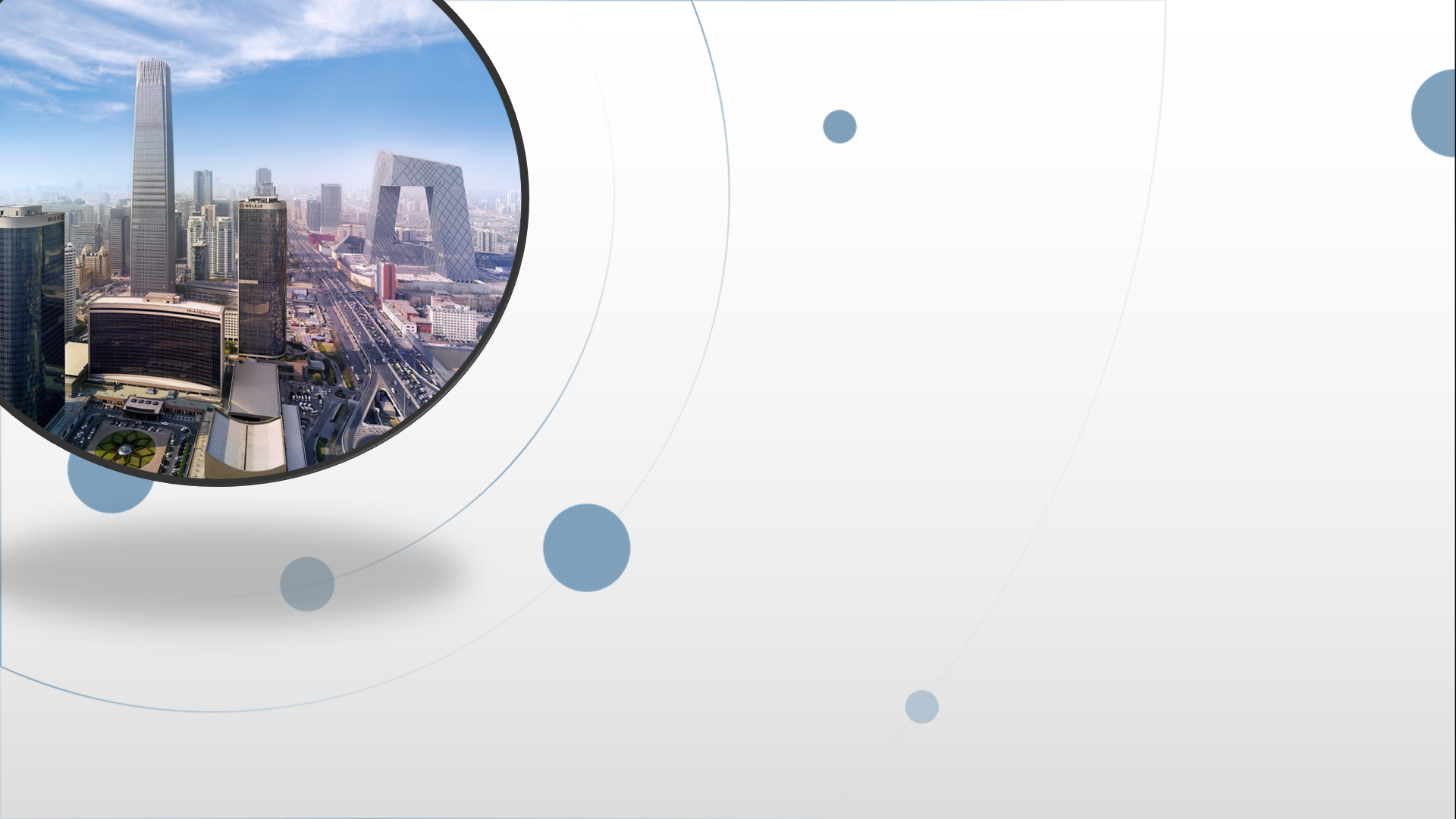 朝阳区线上课堂·高一年级生物
生物有共同祖先的证据
东北师范大学附属中学朝阳学校  王冲
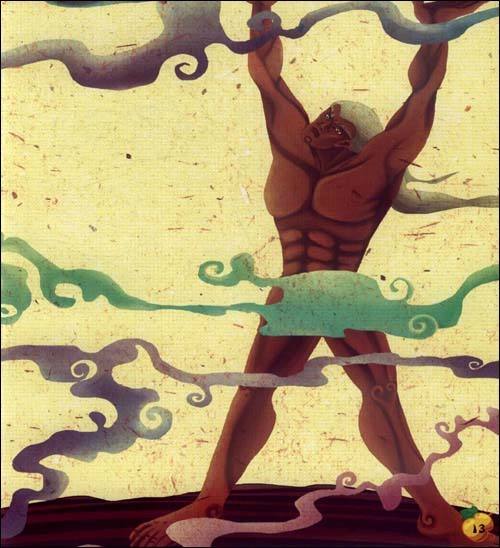 女娲造人
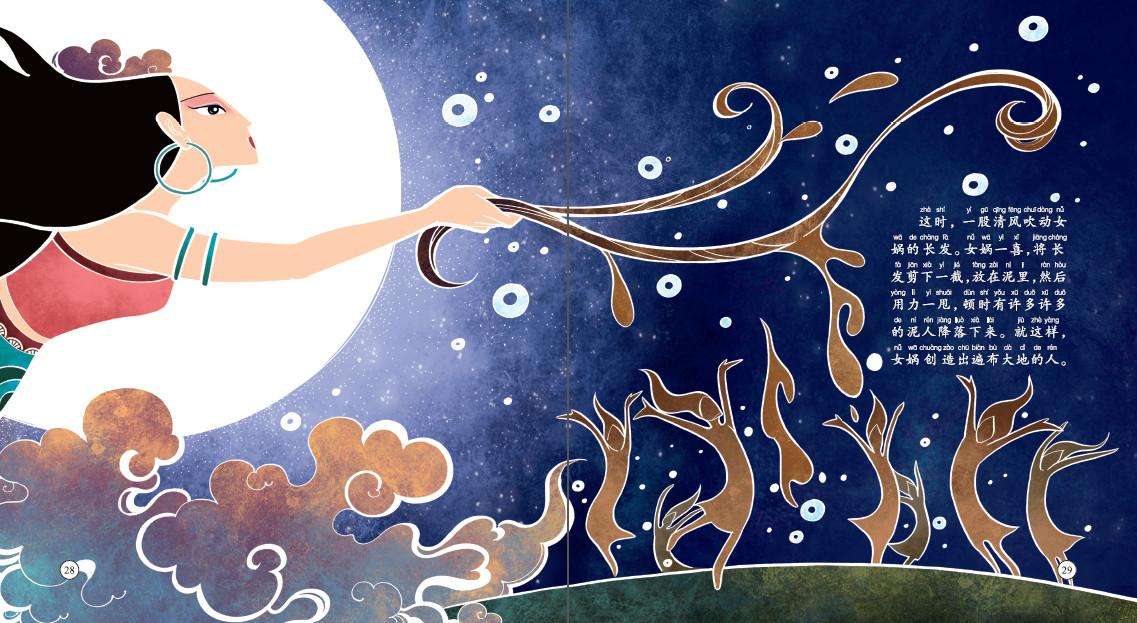 盘古开天劈地
神创论
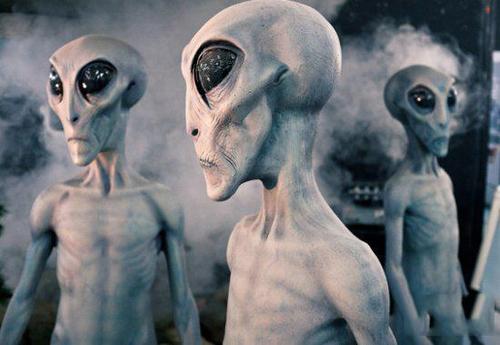 外星人的复制论
《物种起源》
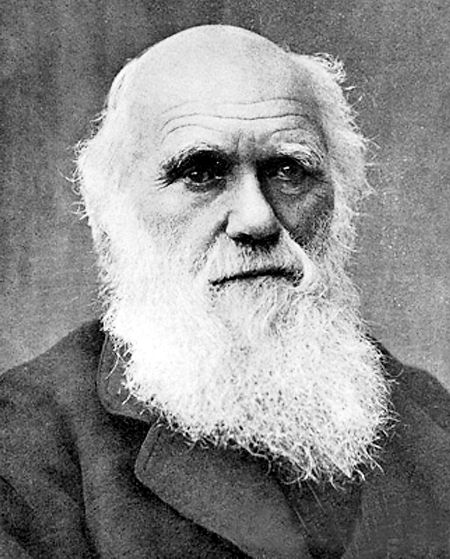 地球上的当今生物由共同祖先进化而来。
人和猿有共同祖先。
达尔文（C.R.Darwin，1809-1882）
共同由来说和人猿共祖说
地层中陈列的证据——化石
化石：指通过自然作用保存在地层中的古代生物的遗体、遗物或生活痕迹。
化石是研究生物进化最直接、最重要的证据
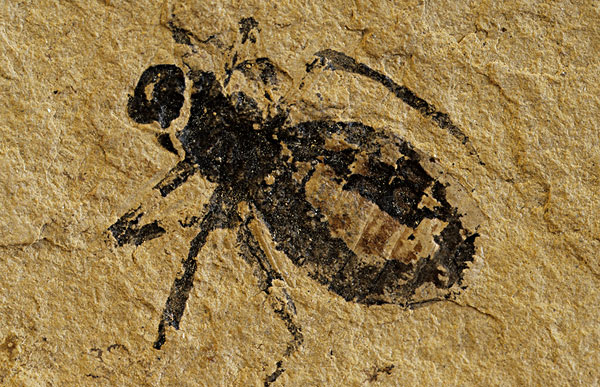 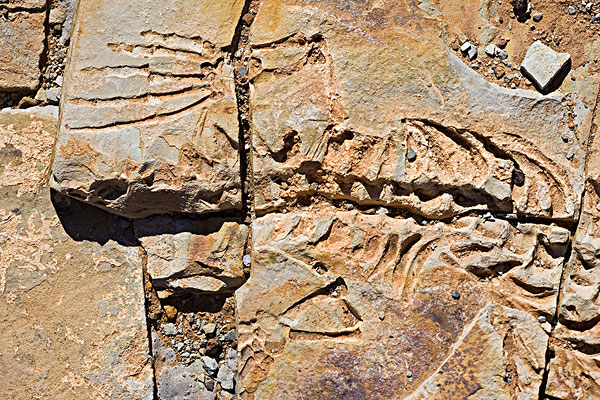 资料1
P101
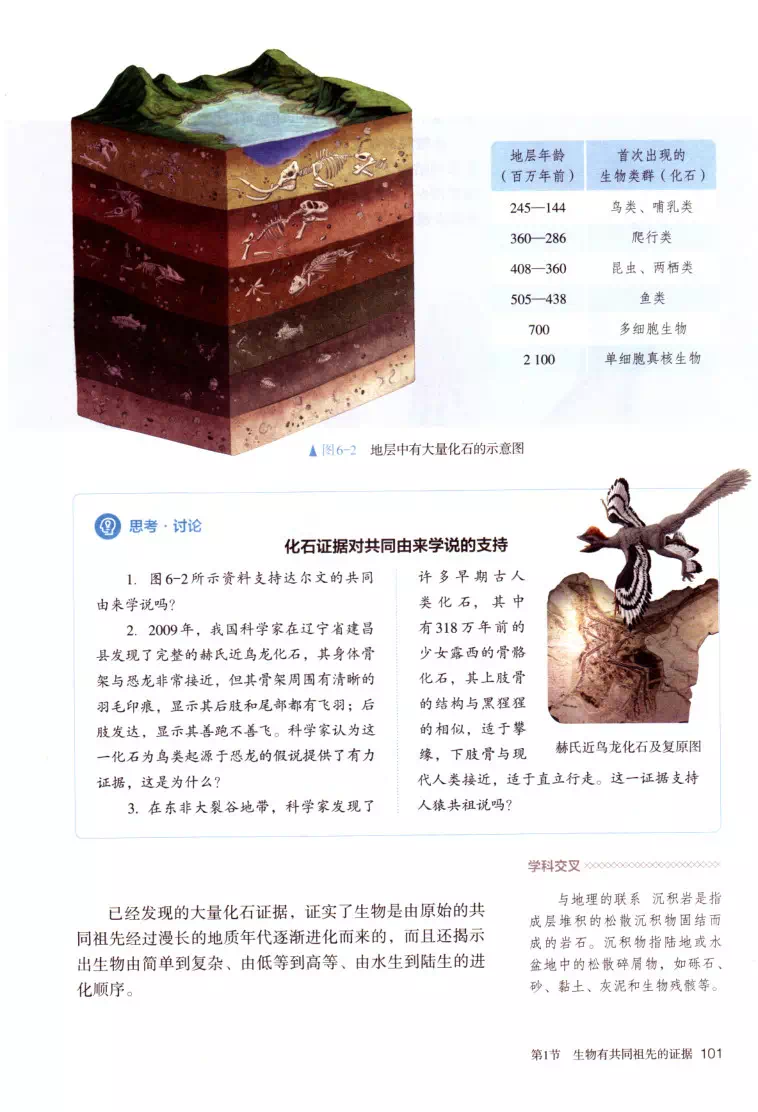 图中资料支持达尔文的共同由来学说吗？为什么？
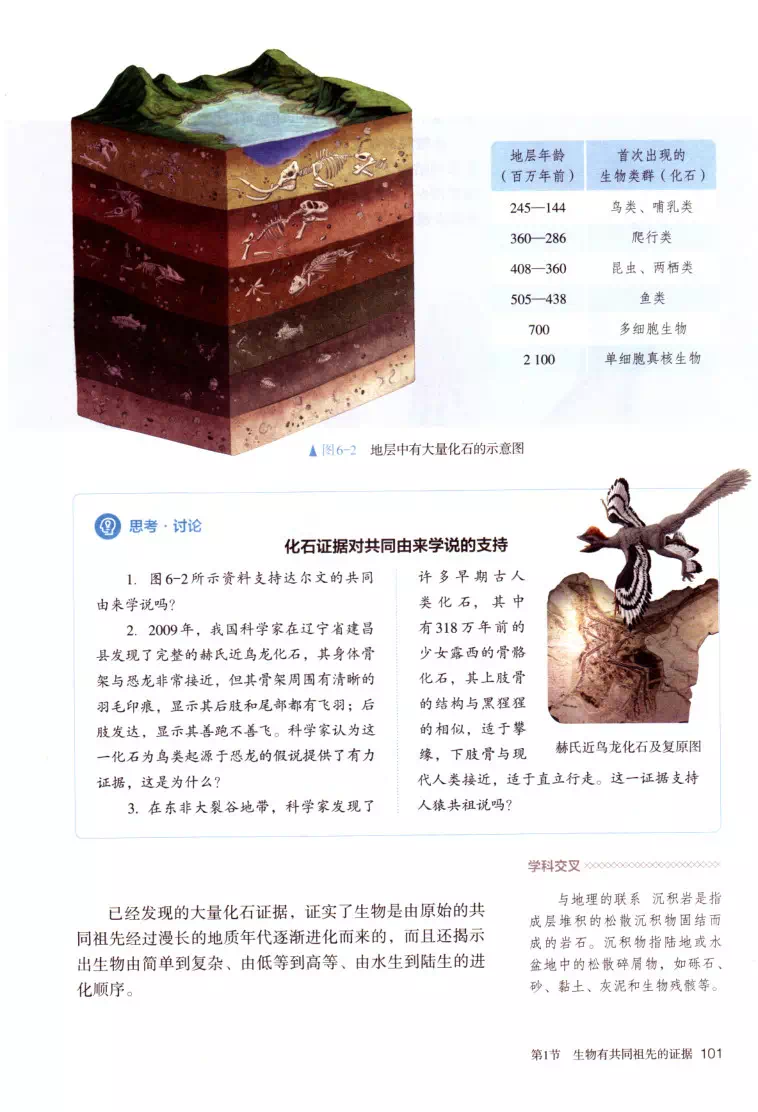 支持。
地球上所有的生物都是由原始的共同的祖先进化而来的。
资料2
P101
科学家认为这一化石为鸟类起源于恐龙的假说提供了有力的证据，这是为什么？
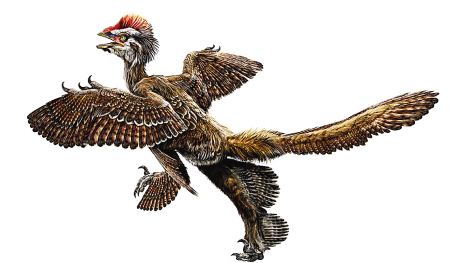 赫氏近鸟龙既有恐龙的特征，也有鸟类的特征，是鸟类和恐龙的过渡类型。  
说明鸟类很可能由恐龙进化而来。
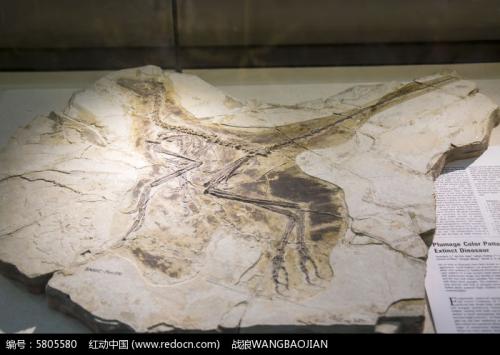 赫氏近鸟龙化石及复原图
资料3
P101
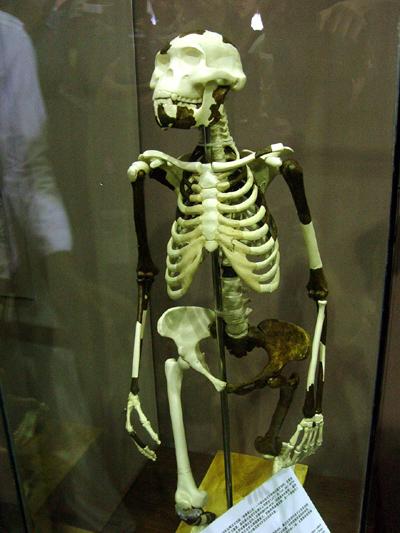 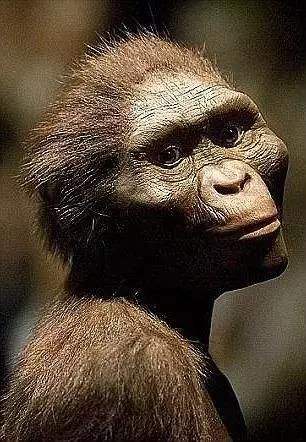 这一证据支持人猿共祖说吗？
露西既有智人的特征，又有黑猩猩的特征。       说明人和黑猩猩可能有共同的祖先。
少女露西骨骼化石模型及复原图
地层中陈列的证据——化石
1、证实了生物是由原始的共同祖先经过漫长的地质年代逐渐进化而来

2、揭示出生物由简单到复杂、由低等到高等、由水生到陆生的进化顺序
当今生物体上的进化印记——比较解剖学证据
资料4
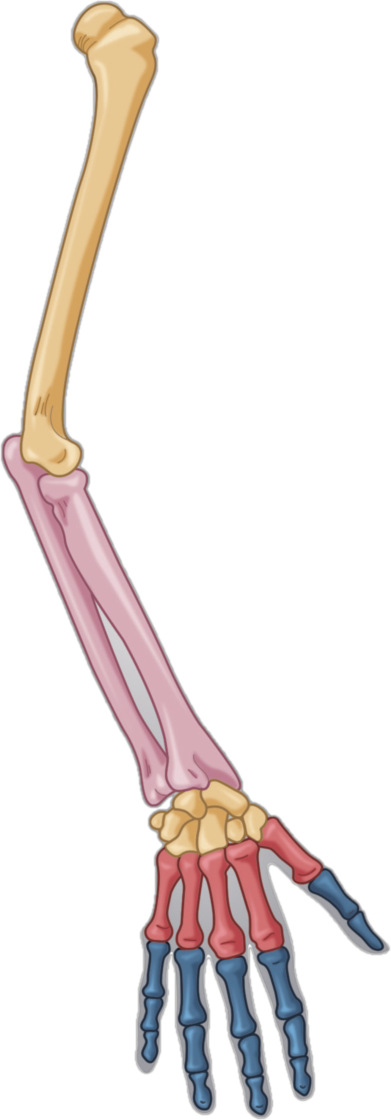 P102
肱骨
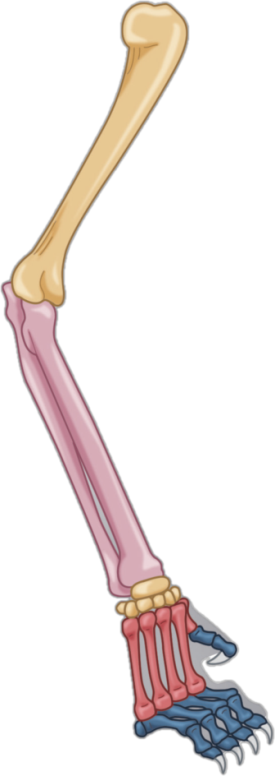 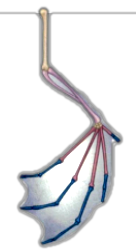 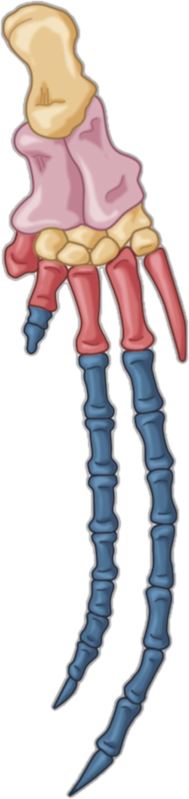 桡骨
尺骨
腕骨
掌骨
指骨
猫的前肢
蝙蝠的翼
人的上肢
鲸的鳍
这四种前（上）肢骨骼有哪些共同特点？说明了什么问题？
1. 都有肱骨、桡骨、尺骨、腕骨、掌骨和指骨，其种类有一致性。
2. 从上到下骨的排列顺序一致。
3. 人与蝙蝠、鲸、猫的骨骼结构均十分发达，脊柱、肋骨、胸骨等形成支架起到支撑身体、保护内部器官的作用；头骨骨块减少或愈合，使头骨坚硬，起到保护作用。
说明这四种动物可能由共同祖先进化而来。
比较解剖学证据—研究比较脊椎动物的器官，系统的形态和结构，可以为这些生物是否有共同的祖先寻找证据。
当今生物体上的进化印记——胚胎学证据
资料5
P103
脊椎动物的胚胎在发育早期都有彼此相似的阶段。这说明了什么呢？
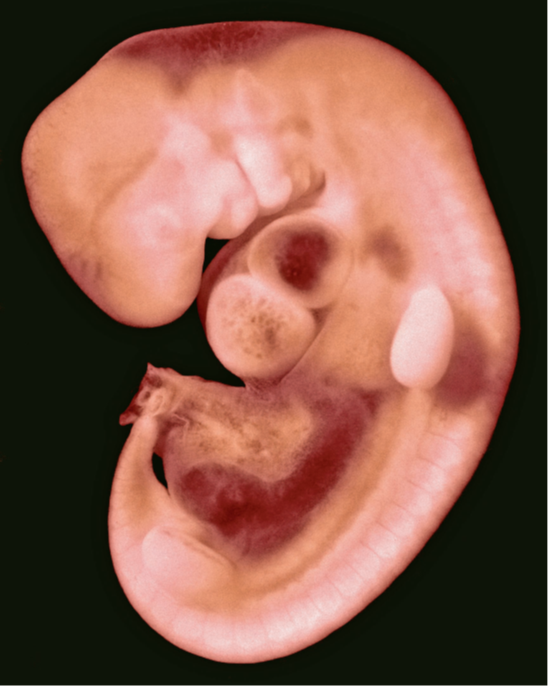 鳃裂
这个证据也支持了人和其他脊椎动物有共同的祖先。
尾
胚胎学证据—研究动植物胚胎的形成和发育过程。比较不同动物以及人的胚胎发育过程，也可以看到进化的蛛丝马迹。
当今生物体上的进化印记
              ——细胞和分子水平的证据
资料6
P103
已知最古老的化石是大约35亿年前的古细菌化石。现在，在海洋、湖泊等环境中还能发现古细菌，这些古细菌都有细胞壁、细胞膜、细胞质、核糖体和DNA。
当今生物的细胞在结构上与古细菌有哪些共同点？ 这说明了什么？
都有细胞壁、细胞膜、细胞质、核糖体和DNA。说明古细菌    和当今生物的细胞可能有共同祖先。
当今生物体上的进化印记
               —细胞和分子水平的证据
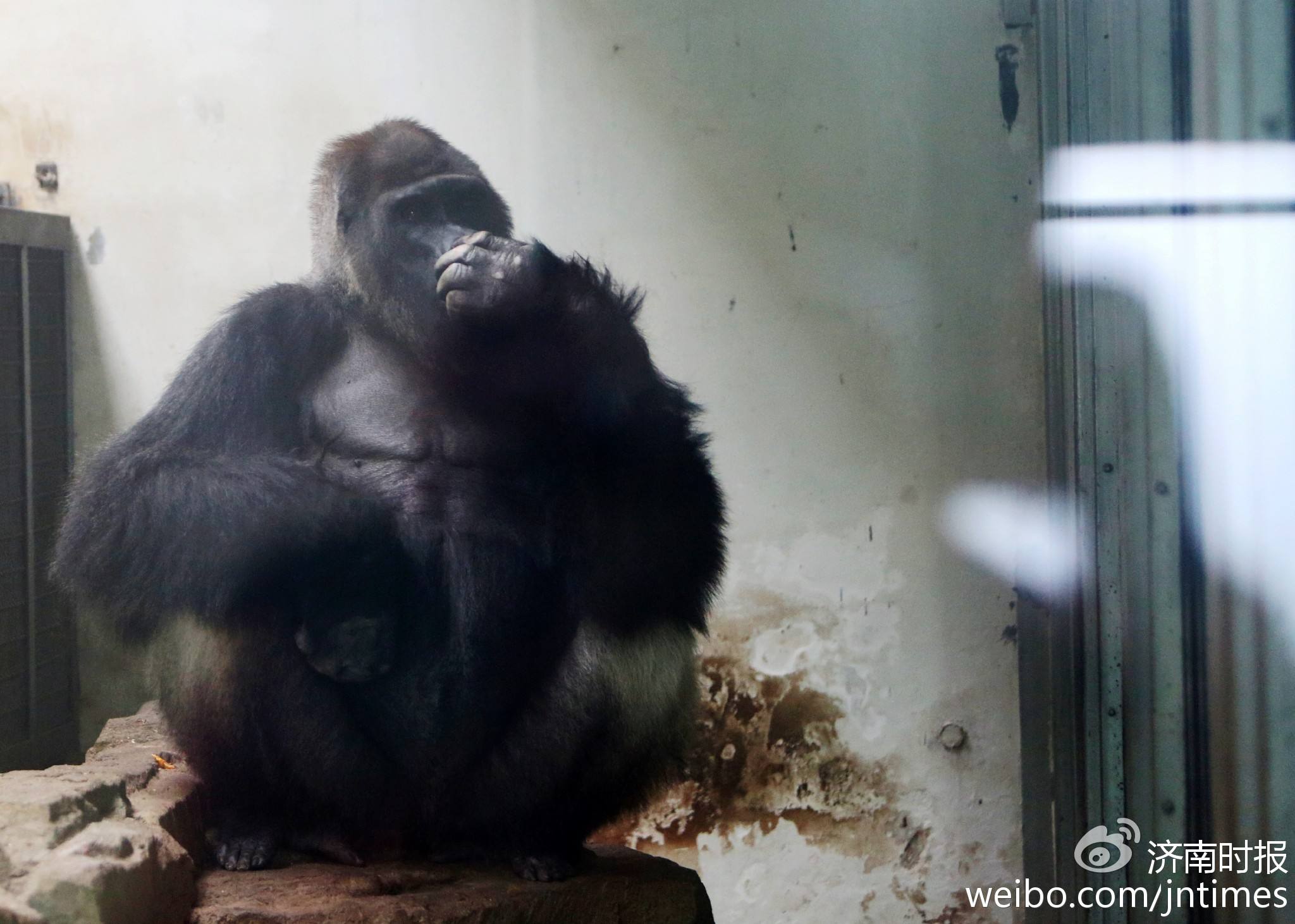 济南动物园的镇园之宝  大猩猩威利
资料7
P103
人与猩猩和长臂猿的某段同源DNA的差异分别为2.4%、5.3%。人与黑猩猩基因组的差异只有3%。
人和类人猿在DNA的碱基序列或是基因组方面的高度接近说明了什么？
人和类人猿可能有共同的祖先。
当今生物体上的进化印记
               —细胞和分子水平的证据
资料8
P103
关于人与其他生物的亲缘关系，从细胞色素c的相关资料中可以得出什么结论？
人和其他动物细胞中普遍含有细胞色素c，说明生物由共同的祖先进化而来。差异越小，说明亲缘关系越近。
生物在细胞和分子水平上的共同特征
都有细胞膜、细胞质中都有核糖体
化学元素种类大致相同、化合物种类也大致相同，细胞生物的遗传物质都是DNA
都是物质与能量变化过程，ATP是直接能源物质
细胞都能增殖、分化、衰老、凋亡
通用性
所有生物都遵循
细胞和分子水平证据—提示了当今生物有着共同的原始祖先，其差异的大小则揭示了当今生物种类亲缘关系的远近，以及他们在进化史上出现的顺序。
课堂反馈：
B
1.揭示和证明生物进化最可靠、最直接的证据是（    ）

A．胚胎的形成和发育
B．化石在地层中以一定的顺序出现
C．生物的分类
D．现有生物的细胞色素c
课堂反馈：
2.如图所示马的前肢、鹰的翅膀和蝙蝠的前肢骨骼虽然外形上差别很大，但他们骨骼的排列是相似的，这说明（     ）
A．它们属于同一类动物
B．它们可能是由共同的祖先进化而来的
C．骨骼是运动系统的重要组成部分
D．鸟类和哺乳类的前肢功能相似
B
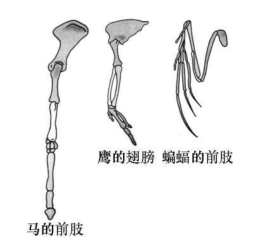 课堂反馈：
3.物种间细胞色素c的氨基酸组成的差异，常作为推测生物亲缘关系的依据。请根据下表判断，与人类亲缘关系最近的是（     ）
A
A．黑猩猩          B．果蝇       
  C．向日葵         D．酵母菌
总结：
化石证据
达尔文进化论
共同由来学说
比较解剖学证据
胚胎学证据
适应环境形成物种
细胞和分子水平的证据
自然选择学说
所有的生物由原始的共同祖先进化而来
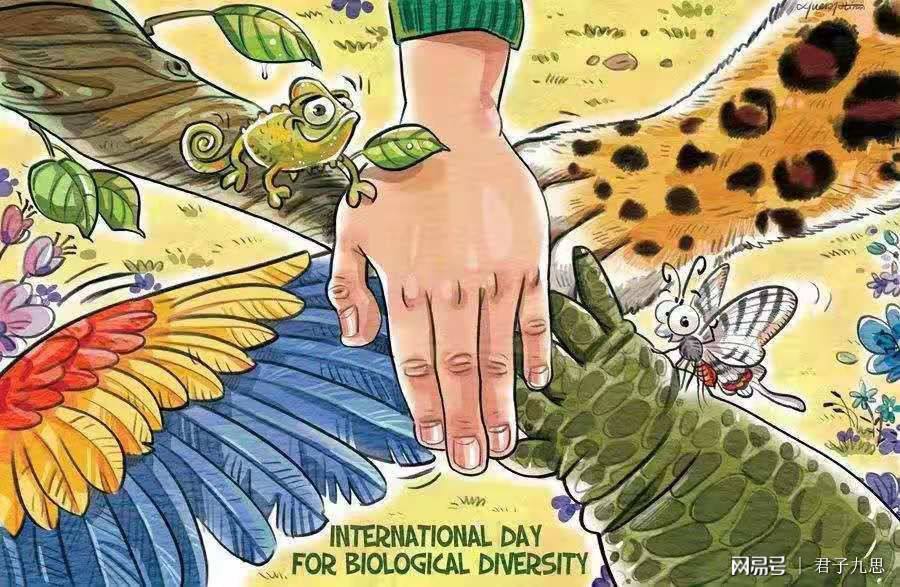 和谐
共生
人类与其他生物
同宗同源
与其他生物
和谐共处
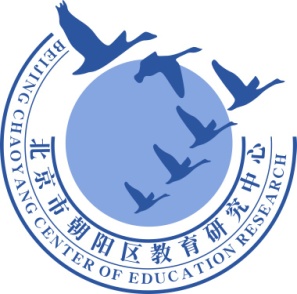 谢谢您的观看
北京市朝阳区教育研究中心  制作